Climate Investment Funds (CIF)
$6.5 billion
CIF is a unique model for development and climate finance
 Country led, owned and built on development and low-carbon growth plans 
Equitable governance, equal representation between recipient and contributor countries, consensus decisions, stakeholder engagement 
Joint MDB initiative ensures alignment with development strategies, coordination,  programmatic approaches, leveraging regional and global synergies
Provides support for transformational change at policy, institutional and market levels
Leverages significant private sector and MDB financing: every $1 CTF leverages $8.4 other sources
Results monitoring through results chains and performance measurement strategies linking impact, outcome, outputs with country-level activities
Strategic Climate Fund (SCF)
Clean Technology Fund (CTF)
$2 billion
$4.5 billion
Targeted programs with dedicated funding to pilot new approaches to initiate transformation with potential for scaling up climate resilience
Finance  scaled-up demonstration, deployment, transfer of low emissions technologies to initiate transformation to low emission development
Scaling Up Renewable Energy in Low Income Countries (SREP)
Forest Investment Program (FIP)
CTF Country and Regional 
Investment Plans
Pilot Program for Climate Resilience (PPCR)
Create economic opportunity, increase energy access through renewables
Reduce emissions from deforestation and forest degradation
Mainstream resilience in development planning
Demonstrate, deploy and renewable energy, energy efficiency, urban transport, commercialization of sustainable energy finance through local banks
14 CTF Investment Plans ($4.5 billion): Colombia, Egypt, Indonesia, Kazakhstan, Mexico, Morocco, Nigeria, Philippines, South Africa, Thailand, Turkey, Ukraine, Vietnam; regional MENA Concentrated Solar Power (Algeria, Egypt, Jordan, Morocco, Tunisia
9 PPCR country, 2 regional pilots ($1b): Bangladesh, Bolivia, Cambodia, Mozambique, Nepal, Niger, Tajikistan, Yemen, Zambia, Caribbean, S. Pacific
8 FIP pilots ($602m): 
Brazil, Burkina Faso, Democratic Republic of Congo, Ghana, Indonesia, Laos, Mexico, Peru
6 SREP pilots ($334m): 
Ethiopia, Honduras, Kenya, Maldives, Mali, Nepal
CIF Governance
Clean Technology Fund (CTF)
Strategic Climate Fund (SCF)
SCF Trust Fund Committee with 8 recipient and 8 contributor countries as Decision-Making Members; 2 MDBs as Non- Decision-Making Members; MDBs, Trustee, GEF, UNDP, UNEP, UNFCCC, and 4 self-selected civil society, 2 self-selected indigenous peoples and 2 self-selected private sector as Observers.
CTF Trust Fund Committee with 8 recipient and 8 contributor countries as Decision-Making Members; 2 MDBs, and recipient country when funding is under consideration as Non-Decision- Making Members; MDBs, Trustee, GEF, UNDP, UNEP, UNFCCC,  4 self-selected civil society and 2 self-selected private sector as Observers.
Scaling Up Renewable Energy in Low Income Countries (SREP)
Forest Investment Program (FIP)
Pilot Program for Climate Resilience (PPCR)
balanced representation
 consensus decisions
 full stakeholder engagement
PPCR Sub-Committee with 6 recipient (pilot) and 6 contributor countries and Adaptation Fund as Decision-Making Members; recipient country when funding considered as Non- Decision-Making Member; MDBs, Trustee, GEF, UNDP, UNEP, UNFCCC, and 4 self-selected civil society, 2 self-selected indigenous peoples and 2 self-selected private sector as Observers.
FIP Sub-Committee with 6 recipient and 6 contributor countries as Decision-Making Members; MDBs, Trustee, UN- REDD Programme, Forest Carbon Partnership Facility (FCPF), GEF, UNFCCC, 2 self- selected civil society, 2 self- selected indigenous peoples, 2 self-selected private sector with 2 alternates each as Observers.
SREP Sub-Committee with 6 recipient and 6 contributor countries as Decision-Making Members; MDBs, Trustee, GEF, UNDP, UNEP, UNFCCC, 4 self-selected civil society, 2 self- selected indigenous peoples and 2 self-selected private sector as Observers.
Climate Investment Funds and CTF Timeline
2007
March -- UK Announces Environmental Transformation Fund.  Anticipates development of WB/RDB fund.
September -- US Announces Clean Technology Funding at Major Economies Meeting. 
December  –  Bali climate meetings: informal/bilateral consultations
2008
January  -- Climate Investment Fund Consultation Paper drafted.  Anticipates 6 month design process.
January 25 – UK/Denmark host consultation meeting, Copenhagen
March 4-5 – Potential Donor Meeting, Paris
April 14-15 --  CIF Design Meeting, IADB, Washington DC
May 21-22 --  CIF Design Meeting, Potsdam.   CIF Design finalized
July 1  – CIF Trust Fund approved by World Bank Board
September 26 – Donors Pledge $6.1 billion to CIF
October – First Partnership Forum and organizational meetings of the Trust Fund Committees
November  –  CTF Governance Framework Adopted
November  – CTF Rule of Procedures Adopted
December  – Guidance for CTF Investment Plans
2009
January – Investment Plans for Egypt, Mexico and Turkey Approved
January -- CTF Guidelines for Private Sector Operations
February  – Investment Criteria for Public Sector Operations
May – CTF Financing Products, Terms and Procedures for Public Sector Operations
May – First CTF Projects approved  for Mexico and Turkey
2010
March -  Partnership Forum, ADB Manila 
March – CTF Financing Products, Terms and Procedures for Private Sector Operations
May – Guidelines for Approval and Monitoring of CTF Preparation Grants
November – CTF Results Framework approved

By November 2010 CTF  funding was fully committed, with 13 Investment Plans totaling            $4.3 billion endorsed.  The Nigeria IP was also endorsed, pending availability of resources. Fifteen projects included in these investment plans, totaling $888 million, had been approved. 







February 3, 2011
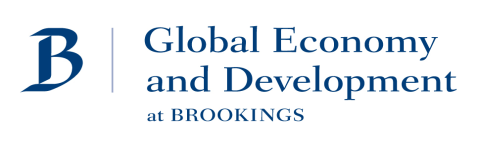 CIF Design Issues
Business Model – no new institutions
Trust Fund Committee to set strategy, allocate resources, set criteria for and endorse Investment Plans and approval of TF financing for projects.  
CIF to rely on MDB capabilities and project appraisal (incl fiduciary/env/social) and decision-making processes.  No duplication of approval processes
Small Program Office to facilitate Trust Fund Committee deliberations, support WB/RDB collaboration, and promote learning.  Program Office has no role in screening Investment Plans/projects.

Sunset Clause:    Critical for agreement to proceed with CIF.   CIF will “take necessary steps to conclude its operations once a new financial architecture is effective” unless the outcome of the UNFCCC negotiations indicates it is useful to continue its operations. 

Link to UNFCCC:   No formal link.  CIF would report on progress to UNFCCC

Governance:   Balance and number of seats.   Role and number of observers.  Selection of TF Committee members and chairs.

Decision-making:  Consensus

Country Eligibility:   ODA eligible and active MDB

Financing Terms:   Grants versus concessional loans/guarantees, and terms.   Management of inflows and reflows.

CIF Architecture:   Number of “Sub-Funds”.   Balance between efficiency (fewer separate funds);  recognition of heterogenity of topics (clean energy technologies vs. forestry); and attractiveness for fund-raising.    Minimum pledge to open new fund.  Minimum contribution to be eligible for a “contributor” seat.   

Private Sector:    Should there be a separate window?

Investment Criteria:     Definition of “transformational” investments.   Each Fund develops own investment criteria.   Key issues for CTF were:   How to ensure that Investment Plans are country driven and not imposing targets outside of UNFCCC framework;  definition of eligible low carbon actions:   clean coal?   gas switching?   energy efficiency in fossil fuel power generation?  role (or not) of CTF financing R&D (e.g. CCS)

Resource Allocation:     No formula.  For CTF, decision to limit the number of countries to 20. First-come first-served distortions mitigated by criteria that Investment Plan that satisfied transformational expectations was needed; criteria targeted countries with relatively larger mitigation potential; and expectation that the country list would be regionally balanced.  For other CIF funds:   Expert Group given criteria and proposed country list.


February 3, 2011
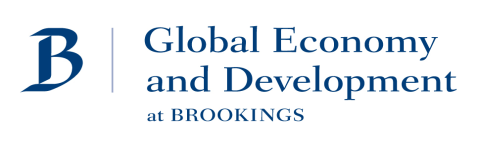